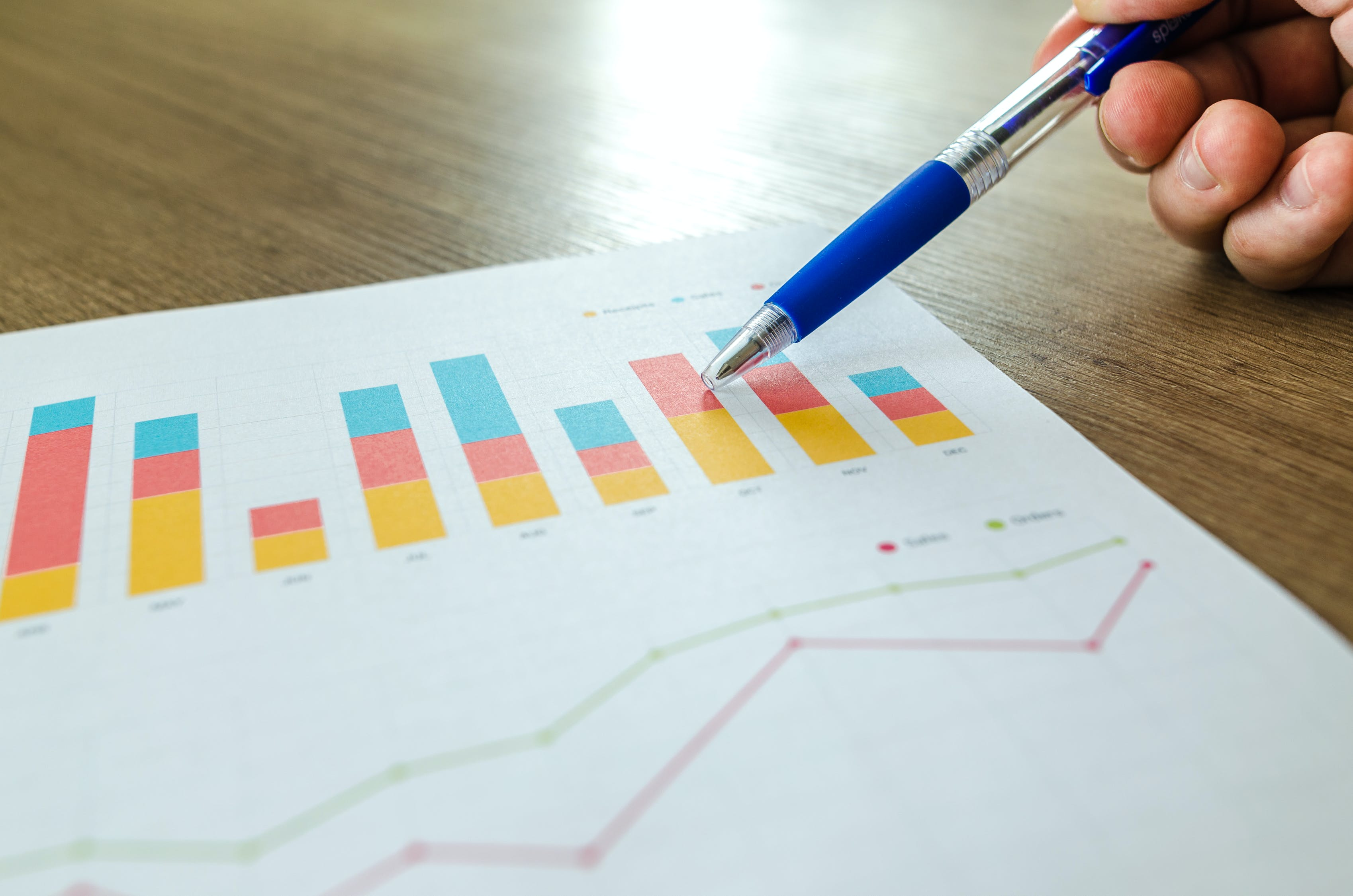 五年级下册数学（人教版）
7.1  单式折线统计图
SINGLE LINE DIAGRAM
授课人：PPT818
1. 认识单式折线统计图，了解单式折线统计图的特点。（重点）

2. 能根据单式折线统计图回答简单的问题，从统计图中发现问题并解决问题。 (难点)
下面是小兰家 2 月到 6 月用水量统计表，先根据统计表绘制条形统计图，再回答问题。
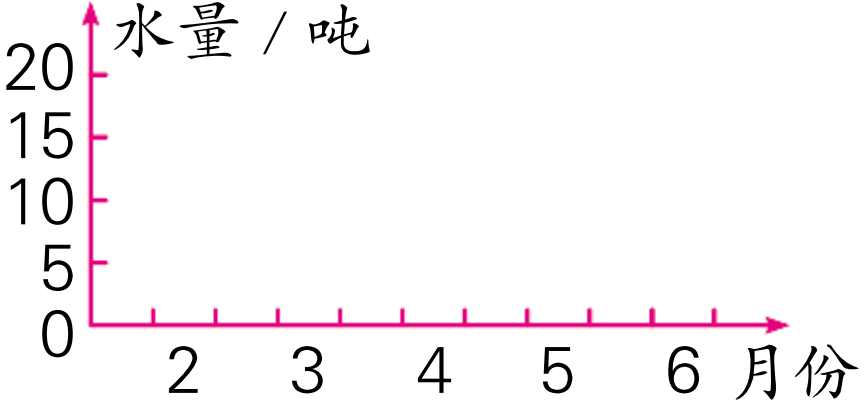 18
16
15
14
14
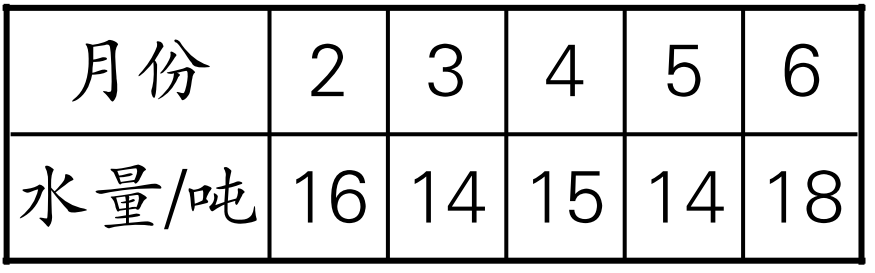 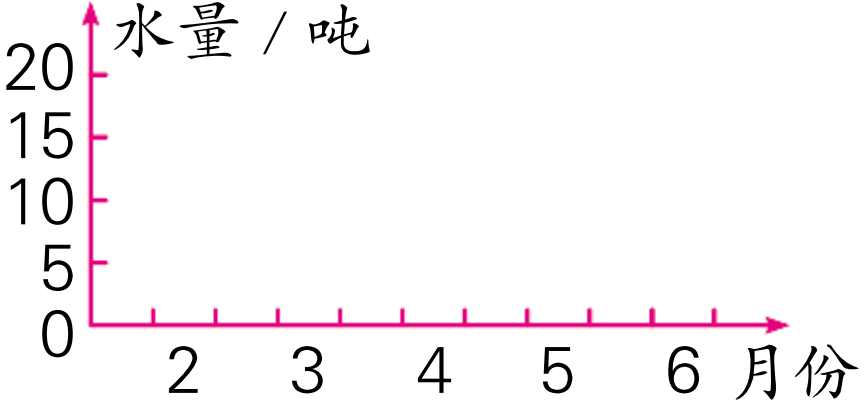 18
16
15
14
14
（1）（        ）月用水量最多，是（        ）吨。
（2）2~6 月共用水（          ）吨。
6
18
77
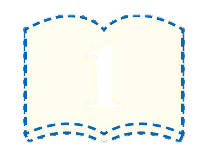 1
知识点
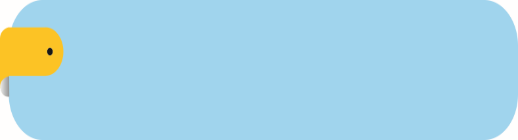 折线统计图的特点
中国青少年机器人大赛参赛队伍统计表
为了更好地进行分析，我们还可以将这些数据怎样做？
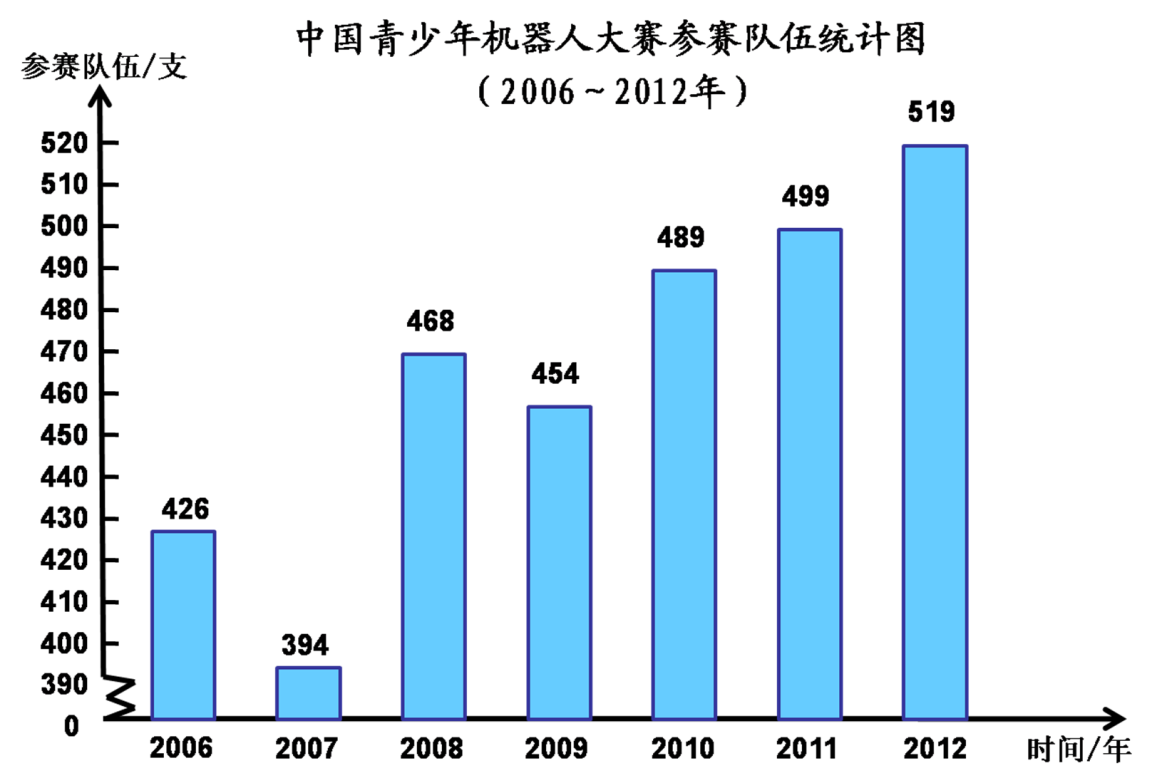 条形统计图能反映出数量的多少，谁多谁少一目了然。
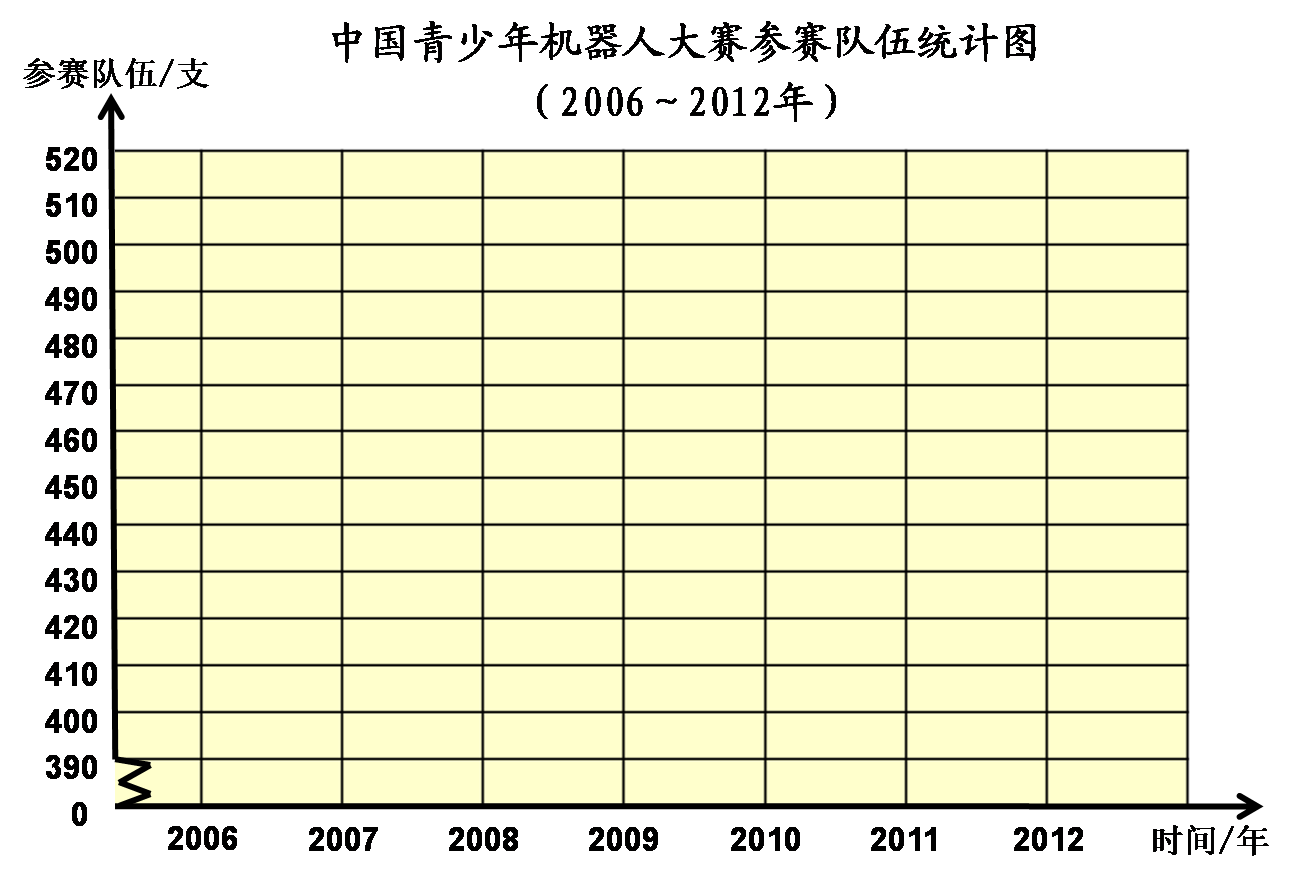 这种统计图叫折线统计图。
519
489
499
468
454
426
394
（1）你发现折线统计图有什么特点？
不但能看出数量的多少，而且还可以清楚地看出数量的增减变化情况。
（2）中国青少年机器人大赛参赛队伍的数量有什么变化？你有什么感想？
从这个统计图中，不难看出参加中国青少年机器人大赛参赛队伍的数量越来越多。
可以感受到，青少年探索科学奥秘的人数越来越多，人们的科学意识越来越强。
1. 折线统计图的意义：用一个单位长度表示一定的数量，根据数据的大小描出各点，然后把各点顺次连接起来，所得的统计图叫做折线统计图。
2. 折线统计图的特点：既可以反映数量的多少，又可以反映数量的增减变化情况。
妈妈记录了陈东0~10岁的身高，根据下表中的数据绘制折线统计图。
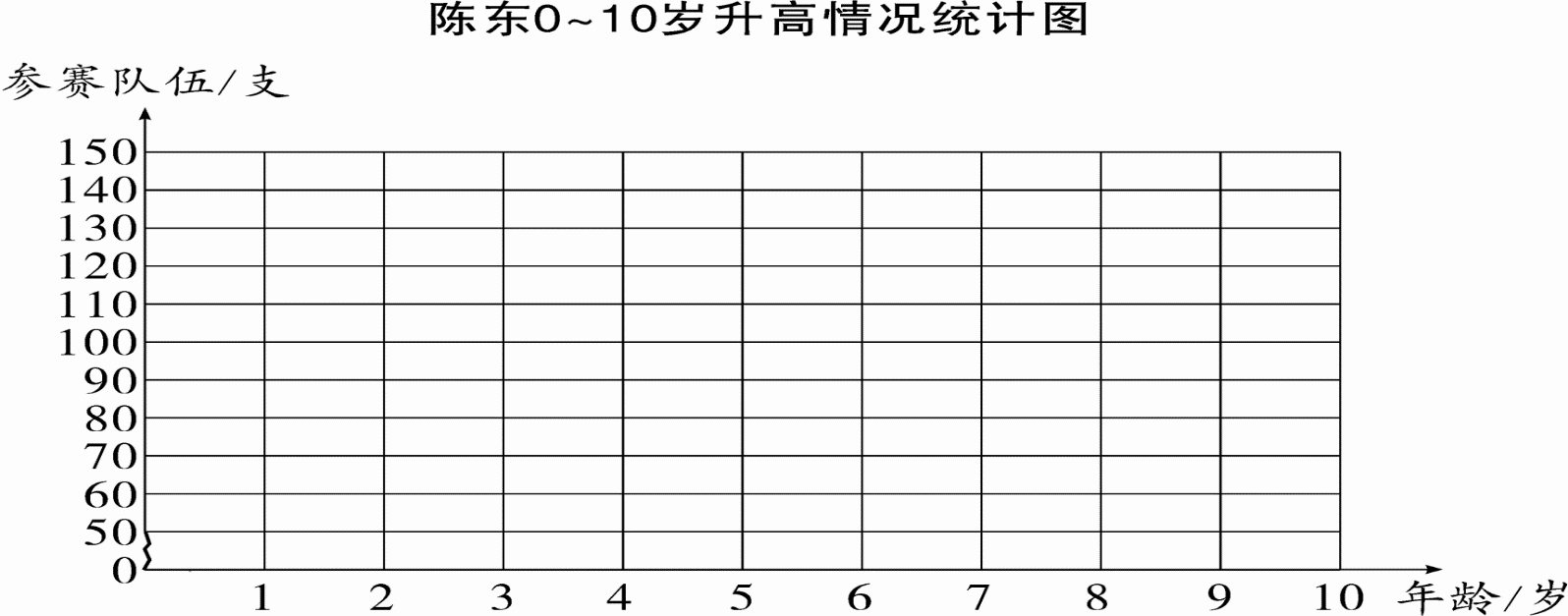 陈东0~10岁身高情况统计图
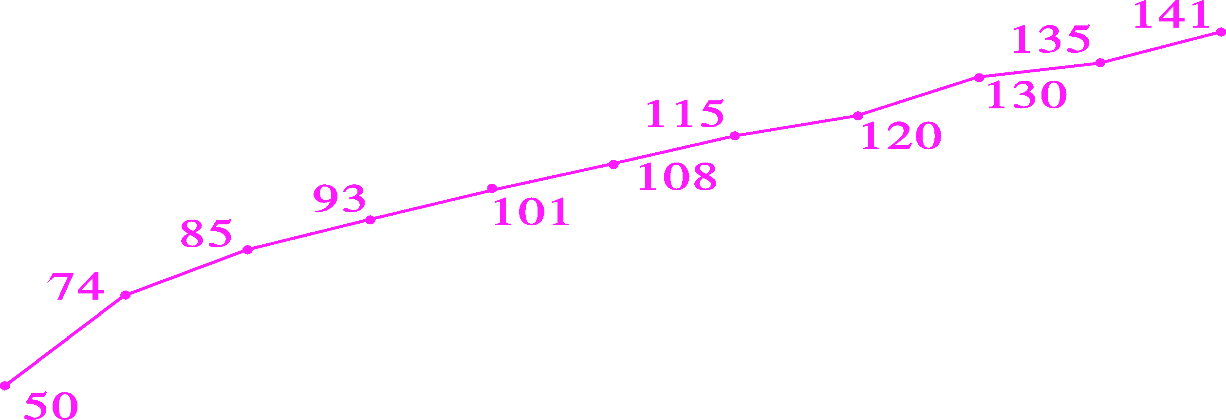 身高 / cm
（1）陈东哪一年长得最快？长了多少厘米？
陈东0~1岁长得最快，长了24 cm。
（2）收集、整理你自己的身高数据，利用方格纸绘制折线统计图，说一说你发现 了什么。
请同学们自己动手做一做。
1. 某小学一至六年级喜欢看科普读物的学生人数如右表。根据表中的数据，制成折线统计图。
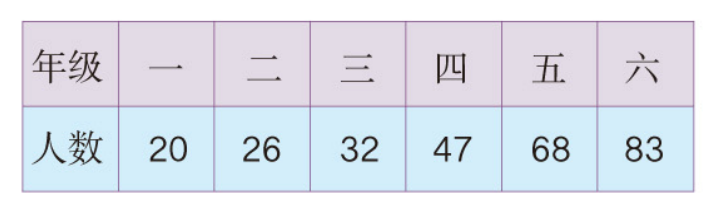 68
83
47
20
32
26
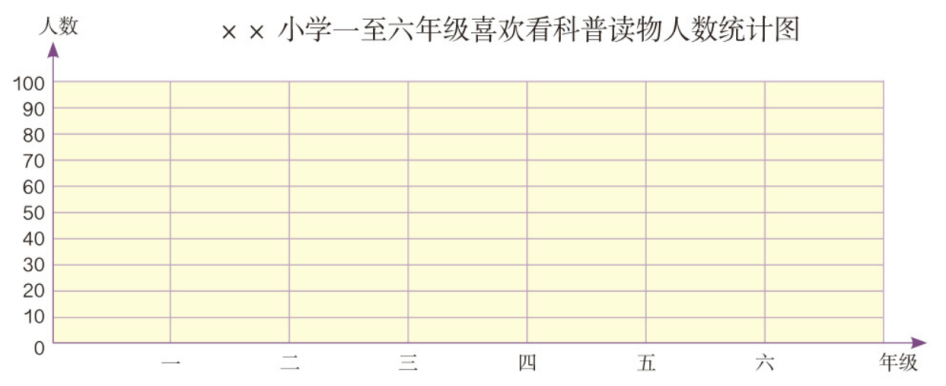 （1）四年级喜欢看科普读物的人数是多少?
四年级喜欢看科普读物的人数是47人。
（2）李阳所在年级喜欢看科普读物的人数 排第2位，李阳是哪个年级的？
李阳是五年级的。
（3）你还能提出什么数学问题？
请同学们说一说。(答案不唯一)
2. 下面是我国农村居民2005~2011年年人均纯收入情况统计图。
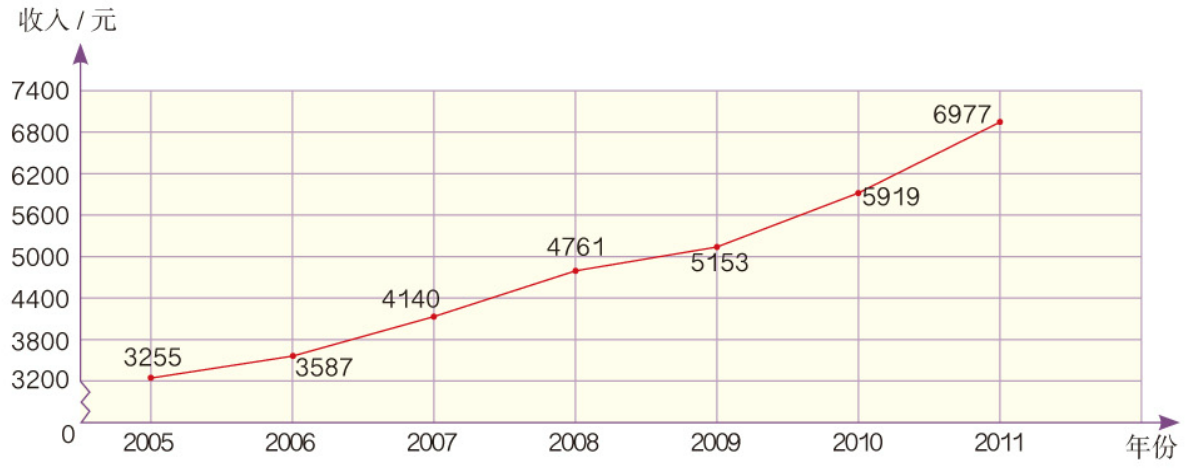 （1）我国农村居民年人均纯收入呈现什么变化趋势？
我国农村居民年人均纯收入呈现上升趋势。
（2）你还能提出什么数学问题？
请同学们说一说。(答案不唯一)
3. 调查学校一至六年级学生近视的情况，完成右面的统计表，并在方格纸上绘制折线统计图。
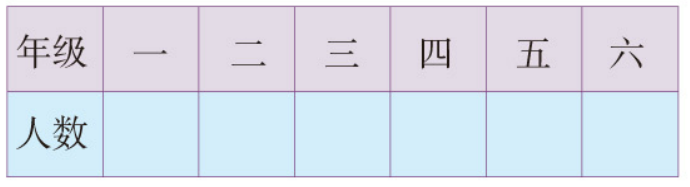 请同学们自己动手做一做。
这节课你们都学会了哪些知识？
1. 折线统计图的意义：用一个单位长度表示一定的数量，根据数据的大小描出各点，然后把各点顺次连接起来，所得的统计图叫做折线统计图。
2. 折线统计图的特点：既可以反映数量的多少，又可以反映数量的增减变化情况。
作业1：完成教材相关练习题。
作业2：完成对应的练习题。